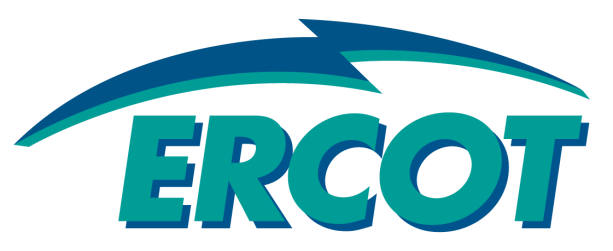 Real-Time  Co-optimization of Energy & Ancillary Services

Examples of Load Resource Settlement Options
RT Energy + Ancillary Service Co-Optimization
Homework: Provide example of Settlement for Load Resource buy back exemption impact

Language per ERCOT Concept Paper for Real-Time Market Improvements:
Co-optimization of Energy and Ancillary Services & Multi-Interval Real-Time Market

2.4 Telemetry Changes for LR with UFR (blocky AS)

Upon deployment will be exempt from AS imbalance charge

	2.	In RT, LR with UFR carrying RRS responsibility will be considered to be price 		takers (i.e. RRS offer from these LR = 0$/MW). i.e no reduction of RRS 				demand curve by the amount of RRS responsibility from Load Resources. 

	3.	However, when deployed, LR will be considered to be still providing RRS till 		the 3 hour limit after recall.
[Speaker Notes: Slide #5]
RT Energy + Ancillary Service Co-Optimization
Load Resource deployment due to Frequency event
with a 3 hour return to service
MW
GTBD before Load Drop
GTBD after Load Drop
Reserves before Load Drop
Reserves after Load Drop
t
t + 3 hours
[Speaker Notes: Slide #5]
RT Energy + Ancillary Service Co-Optimization
Provide example of Settlement of Load Resource buy back exemption impact

Settlement of current ORDC with buy back
Resource has full DAM Hedge and is deployed in RT:
[Speaker Notes: Slide #5]
RT Energy + Ancillary Service Co-Optimization
[Speaker Notes: Slide #5]